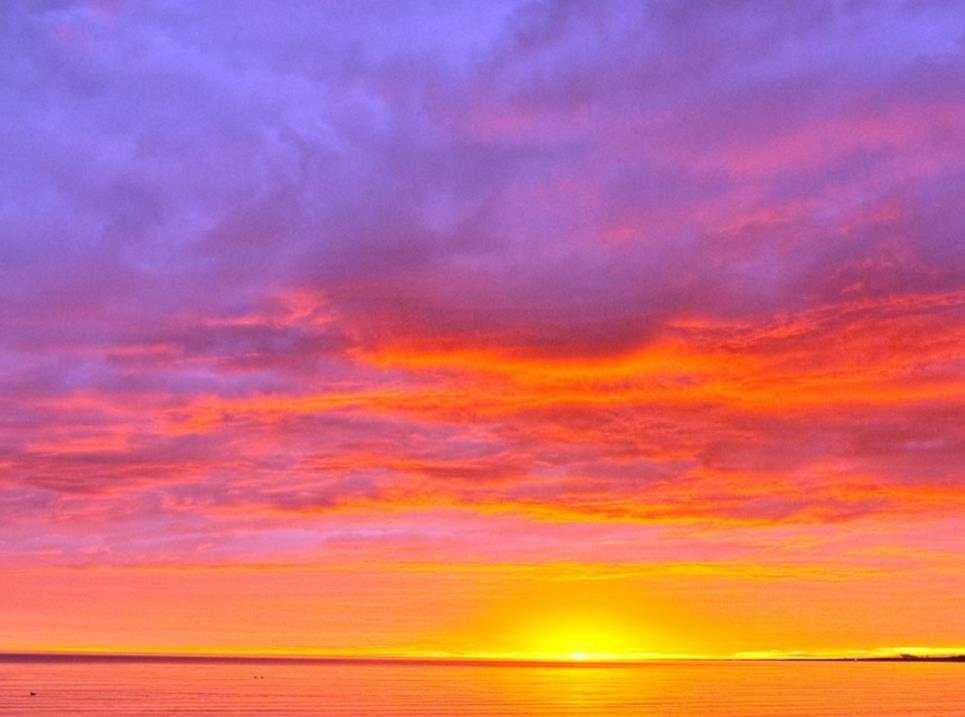 МОУ Детчинская средняя общеобразовательная школа
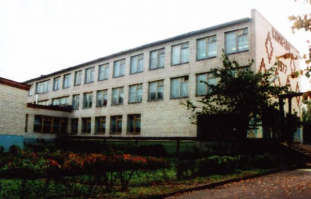 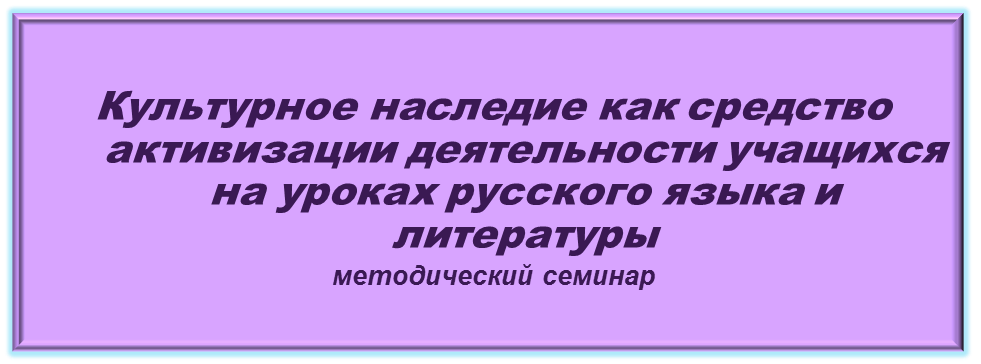 Учитель русского языка и литературы высшей квалификационной категории 
Костакова Ольга Викторовна
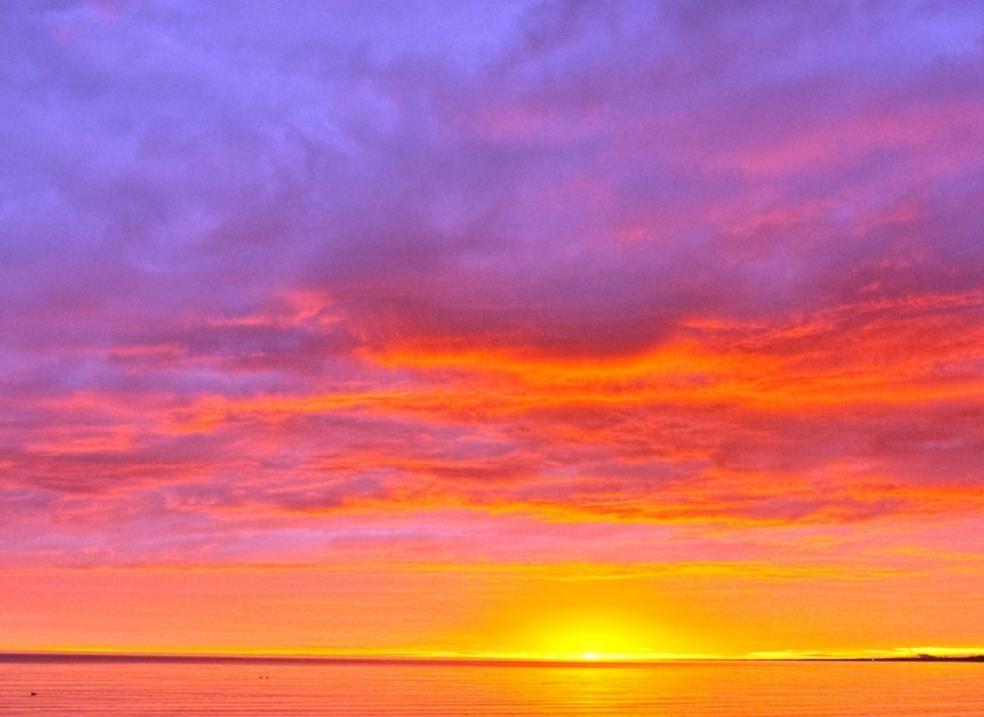 Актуальность темы
Речевая, читательская и духовная культура в нашей стране имеет низкий уровень. Наблюдается негативное противостояние СМИ, сети Интернет, улицы  тому, чему обучают в школе и вузе. В результате страдает грамотность, речь, культура поведения, нравственность, снижается интерес к изучению родного языка, чтению книг. Использование объектов культурного наследия в образовательной деятельности  предоставляет огромные возможности для решения этих проблем.
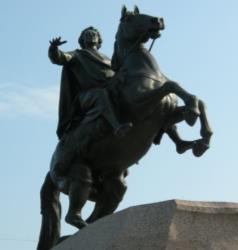 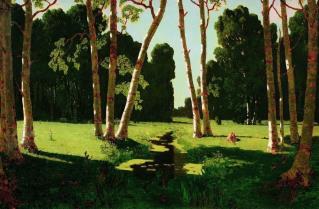 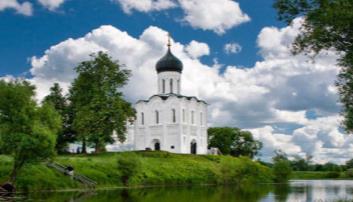 Культурное наследие – важная часть жизни каждого народа, это олицетворение и признание таланта человека, вершина его творчества. Наш долг сохранить и передать это  наследие будущему поколению, воспитать  интерес к истории России, любовь к родине, чувство гражданственности, желание приумножать ее культурное достояние.
Культура играет особую роль в совершенствовании личности, в формировании её индивидуальной картины мира, в ней аккумулирован весь эмоционально-нравственный и оценочный опыт Человечества.
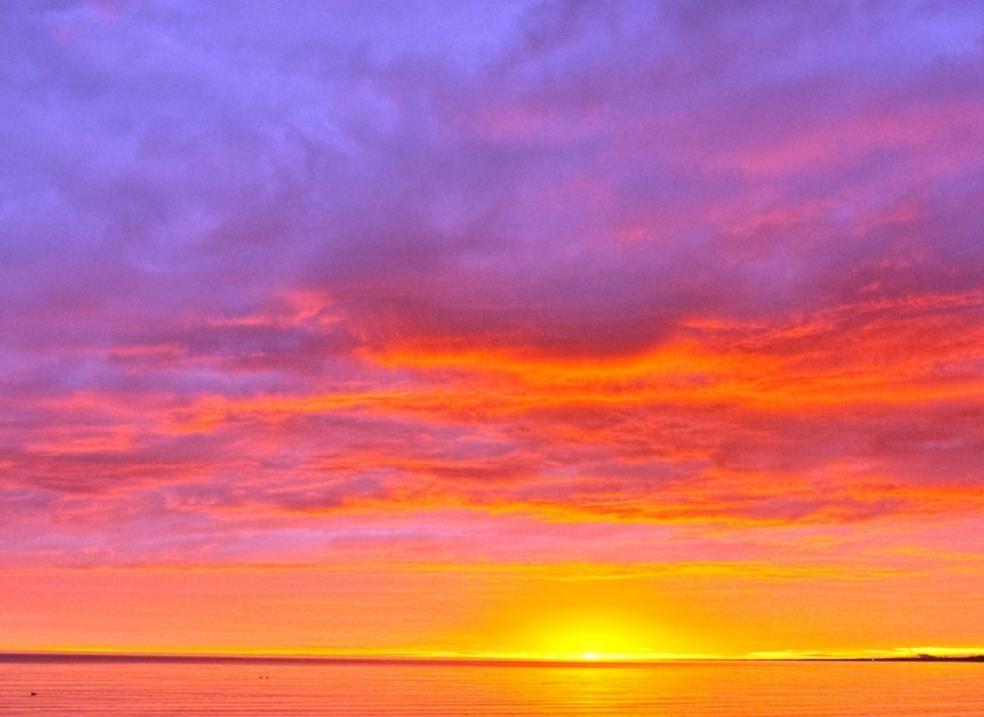 Теоретическая база опыта
	Вопрос о формировании ценностного отношения к различным аспектам   культуры, к объектам культурного наследия  рассматривался в трудах Л.М.Ванюшкиной, Г.Р.Косовой, О.Б.Островского, Л.М.Предтеченской и др.  Авторами был предложен отбор историко - культурного материала по различным курсам истории,  уделялось значительное внимание формированию навыков и умений самостоятельно анализировать произведения искусства, давать характеристику памятникам культуры. 

Методологическая система  
Актуальность – целеполагание – сбор банка материалов - разработка и реализация эффективных приемов и методов использования объектов культурного наследия – диагностирование учащихся – анализ результативности
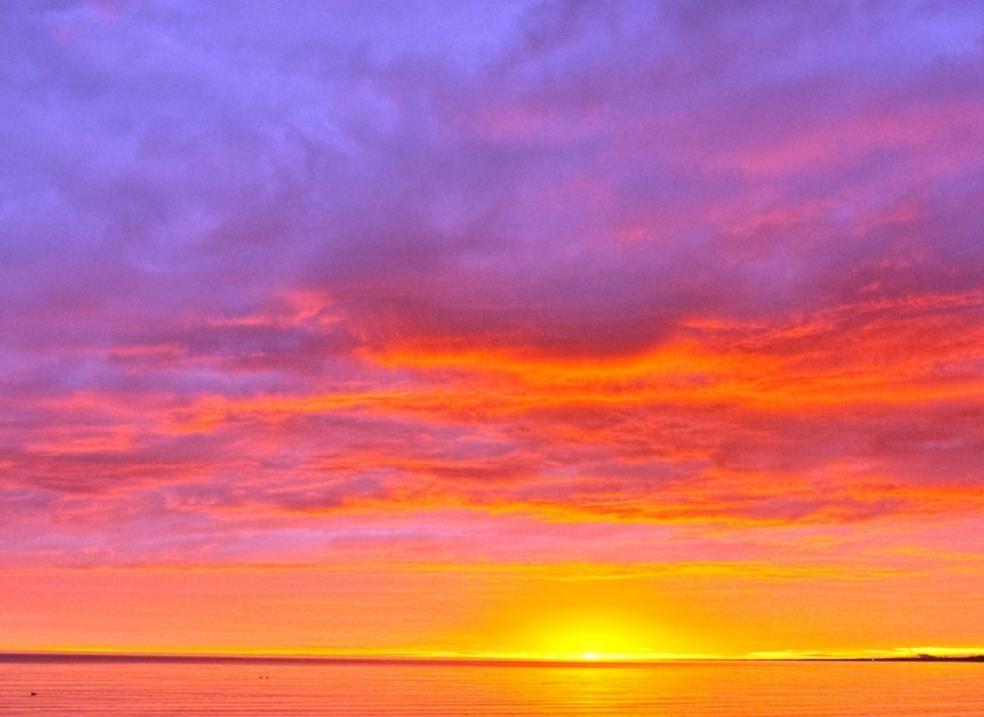 Новизна
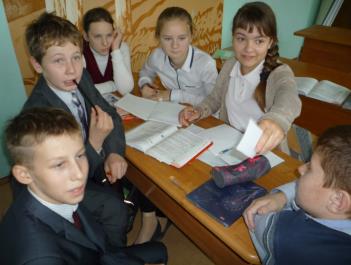 Поиск новых эффективных приемов и средств в организации использования объектов культурного наследия на разных этапах урока и во внеурочной деятельности в системе обучения с использованием современных технологий.
Продиктован следующими факторами:
•	изменившиеся ценности современного образования;
•	активизация процесса обучения;
•	согласно ФГОС ученик должен стать активным субъектом образовательной деятельности;
•	деятельность учителя ориентирована на индивидуальные особенности  учащихся;
•	максимальное включение в работу опыта ребенка.
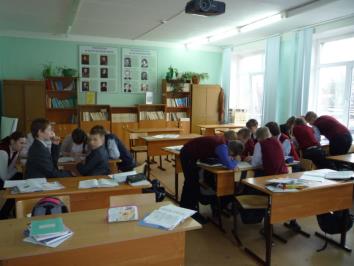 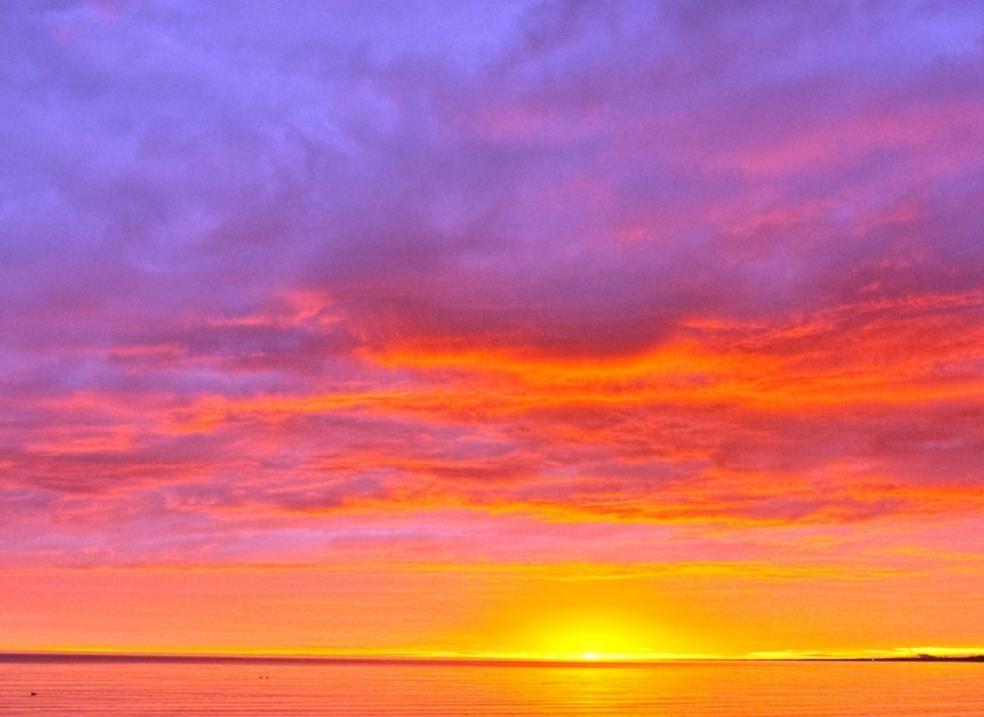 Цель педагогической деятельности: формировать всесторонне развитую личность учащегося путем применения объектов культурного наследия на уроках русского языка и литературы, повышать уровень качества обучения.
Задачи:
•	изучить теоретический материал по теме;
•	собрать банк произведений искусства с целью эффективного  использования на уроках русского языка и литературы;
•	разработать и реализовывать эффективные приемы и методы использования объектов культурного наследия на разных этапах урока и во внеурочной деятельности, внедрять нетрадиционные формы учебных занятий; 
•	включить обучающихся в исследовательскую и проектную работу, активизировать их творческую деятельность – желание участвовать в различных творческих конкурсах;
•	разработать методические рекомендации по использованию объектов культурного наследия на уроках и внеурочной деятельности;
•	распространять педагогический опыт среди коллег-педагогов через проведение семинаров, мастер-классов, индивидуальных консультаций
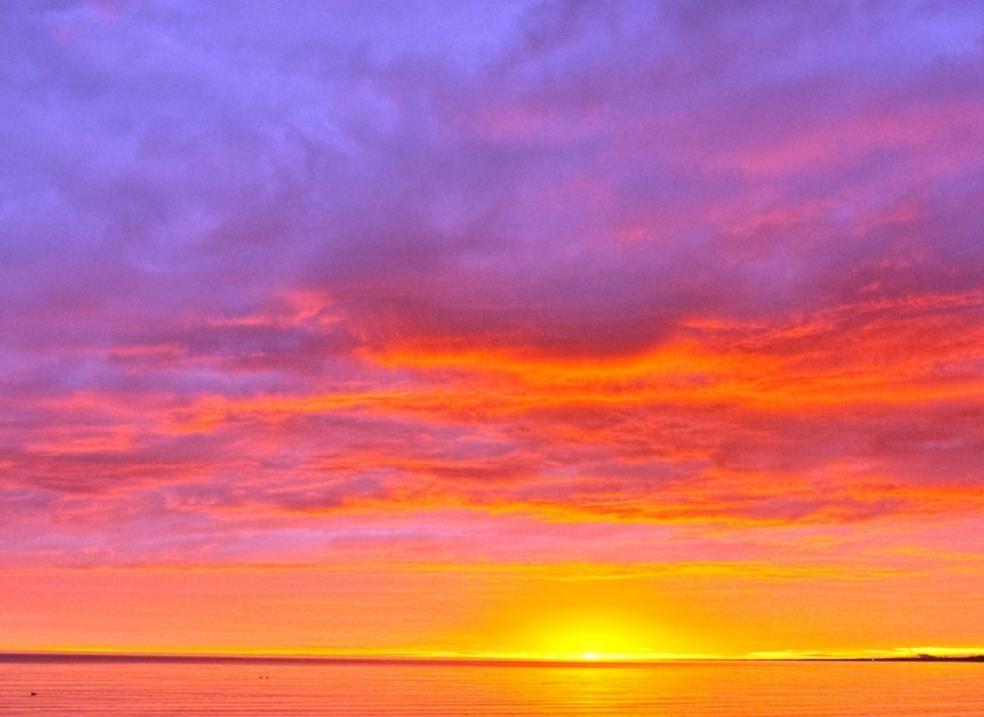 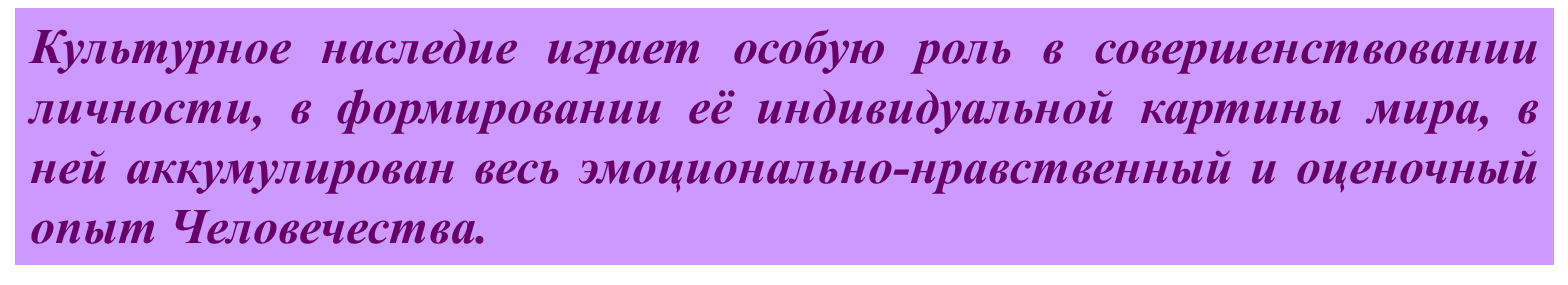 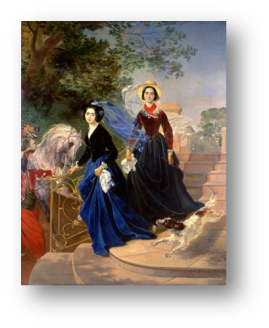 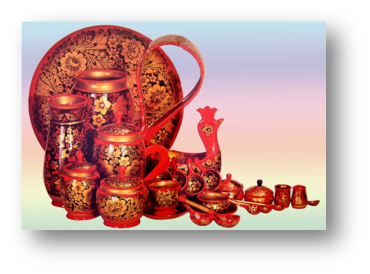 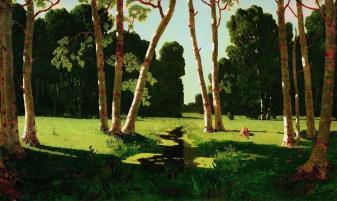 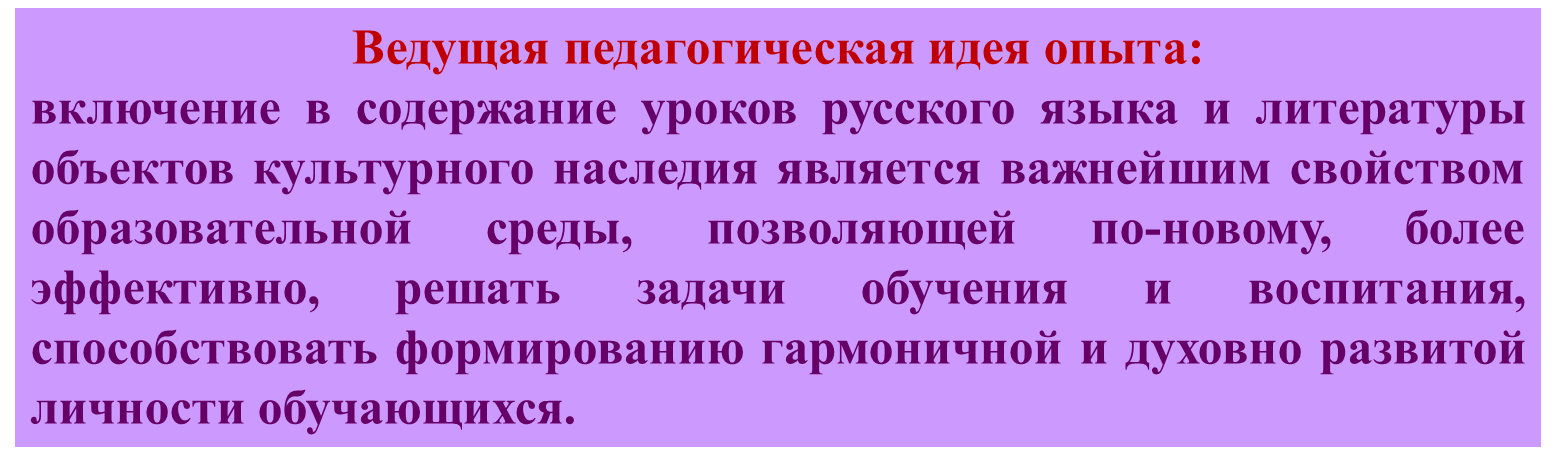 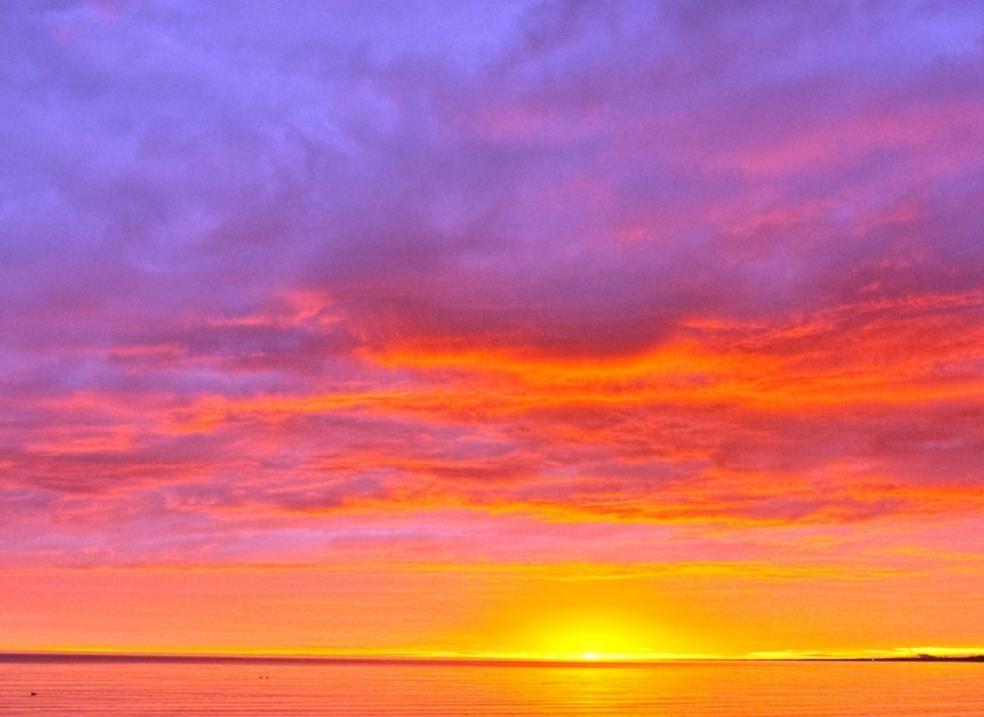 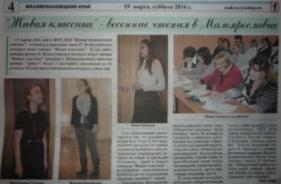 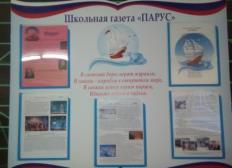 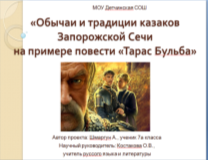 Планируемые результаты:
положительная динамика уровня личностного развития, сформированности коммуникативных и познавательных УУД;
повышение интереса к русскому языку и литературе и мотивации учебной деятельности;
прочное и неформальное усвоение знаний, повышение уровня учебных достижений учащихся (успеваемости и качества знаний);
увеличение доли учащихся, занимающихся проектной и исследовательской деятельностью;
активизация творческой деятельности, увеличение доли учащихся, принимающих участие в олимпиадах, конкурсах и конференциях различного уровня;
повышение уровня профессиональной компетентности педагога по данной теме.
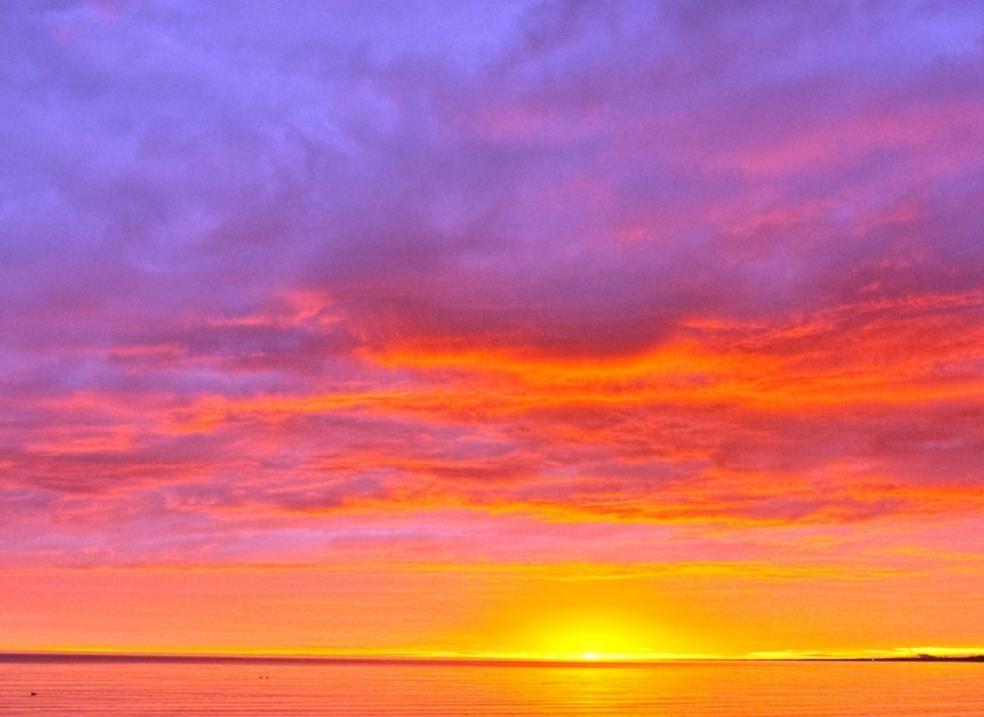 Целостность
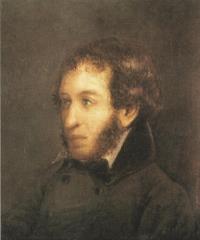 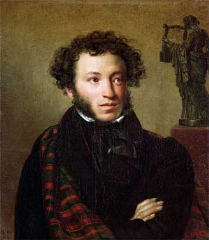 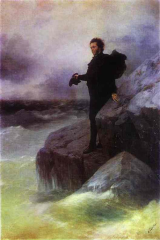 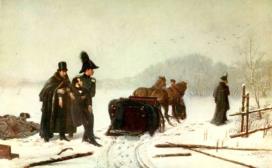 Дуэль Пушкина с Дантесом. Художник А. Наумов 1884 год
Иван Айвазовский и Илья Репин. Прощание Пушкина с Черным морем.
Кипренский О.А. ПортретА.С.Пушкина
Портрет Пушкина, худ. И.Л. Линев, 1836-37г.
2013 г. (август). Информационно-аналитический этап:
      теоретическая и практическая подготовка, осмысление выявленных проблем и поиск путей их решения. Изучение методической литературы по теме; создание банка материалов по культурному наследию; анализ учебного материала и упражнений по данной теме в различных УМК; изучение опыта коллег по данной проблеме. 
Результат: мобилизация действий педагога и готовность к реализации
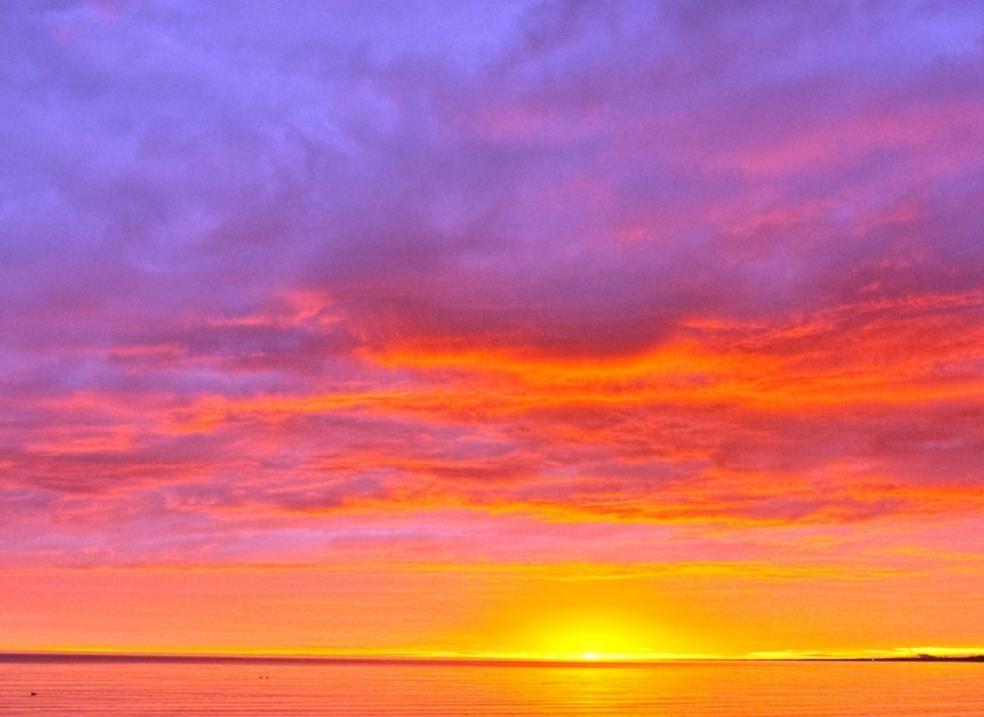 Целостность
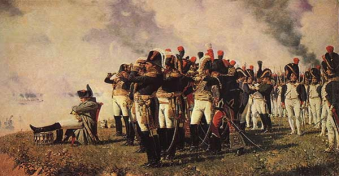 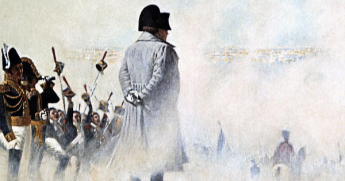 Перед Москвой в ожидании депутации бояр.
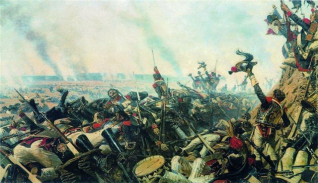 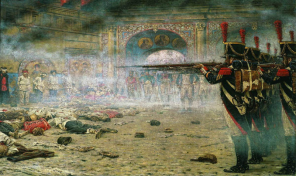 Верещагин В.В. Наполеон на Бородинских высотах. 1899—1900
Поджигатели или Расстрел в Кремле
Основной. 2013-2016. Практический этап: 
Организация системы мониторинга результативности деятельности; поиск, отработка и анализ эффективности методов и приемов работы по использованию объектов культурного наследия; создание и пополнение банка материалов, призванного оказать помощь учителю в подготовке к урокам и внеклассной работе: приложение с иллюстрациями и фотографиями (памятники поэтам и писателям в разных уголках России, их портреты в живописи, знаменитые архитектурные памятники  с материалами к ним, презентации, тренинговые и развивающие задания), разработка  технологических карт уроков и внеклассных мероприятий. Корректировка деятельности.
Конец Бородинского боя.
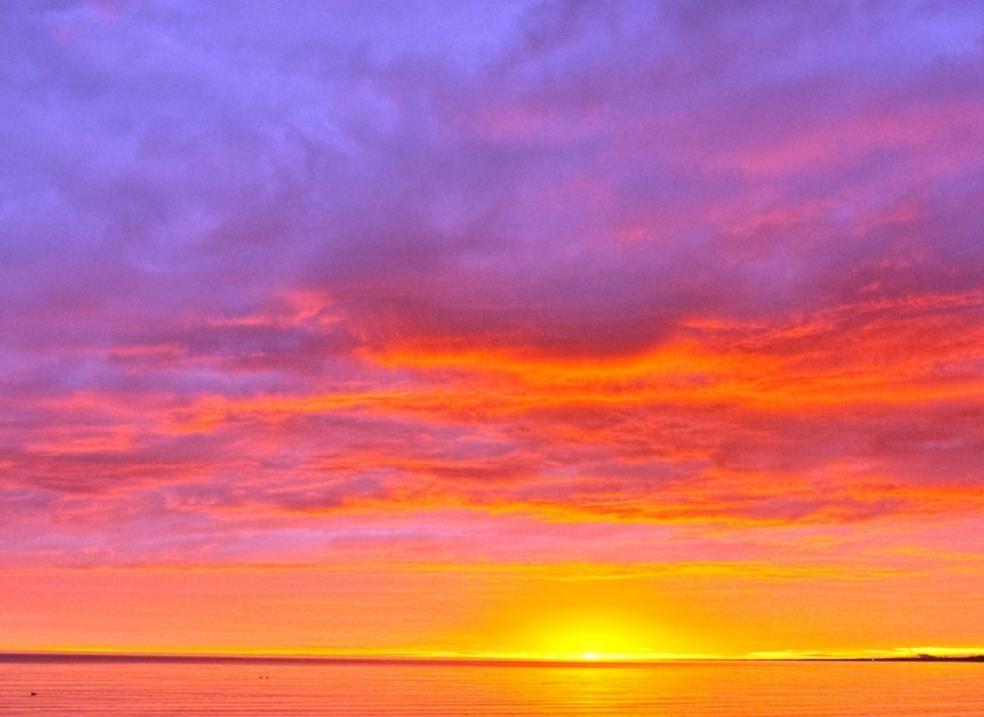 Целостность
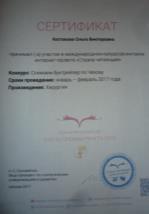 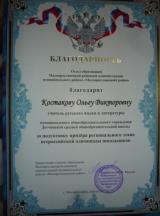 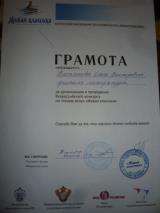 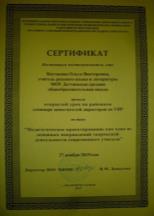 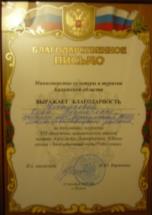 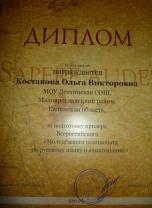 Заключительный этап: анализ результатов. 
Организация системы мониторинга результативности деятельности; сбор банка материалов по использованию объектов культурного наследия и составление методических рекомендаций к ним, анализ результативности проделанной работы; обобщение опыта работы, распространение опыта работы на разных уровнях.
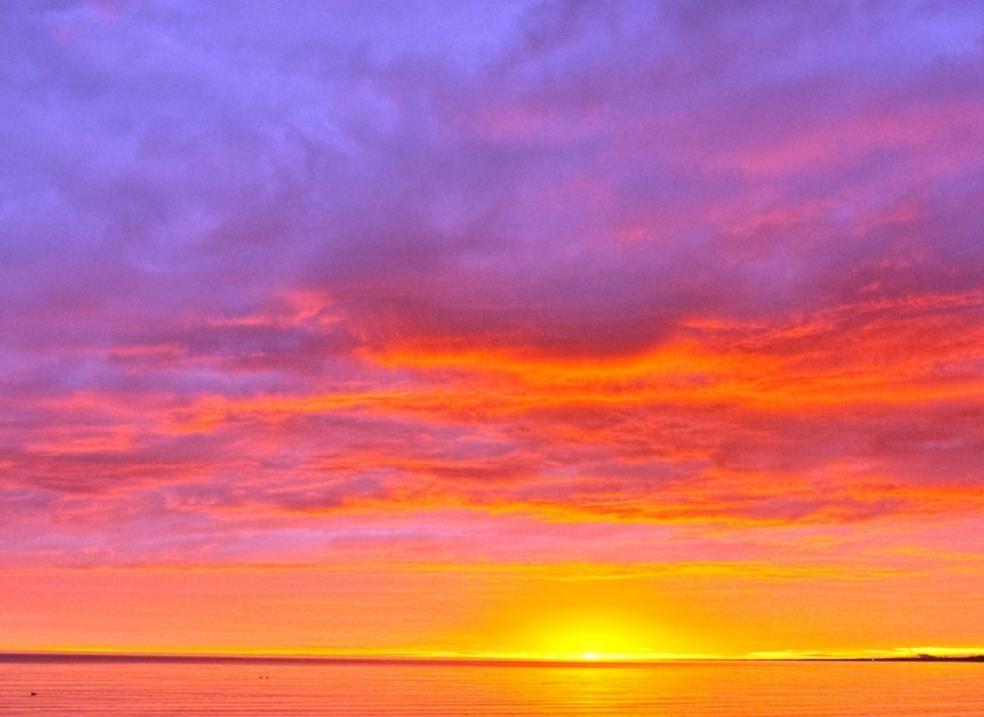 Системность
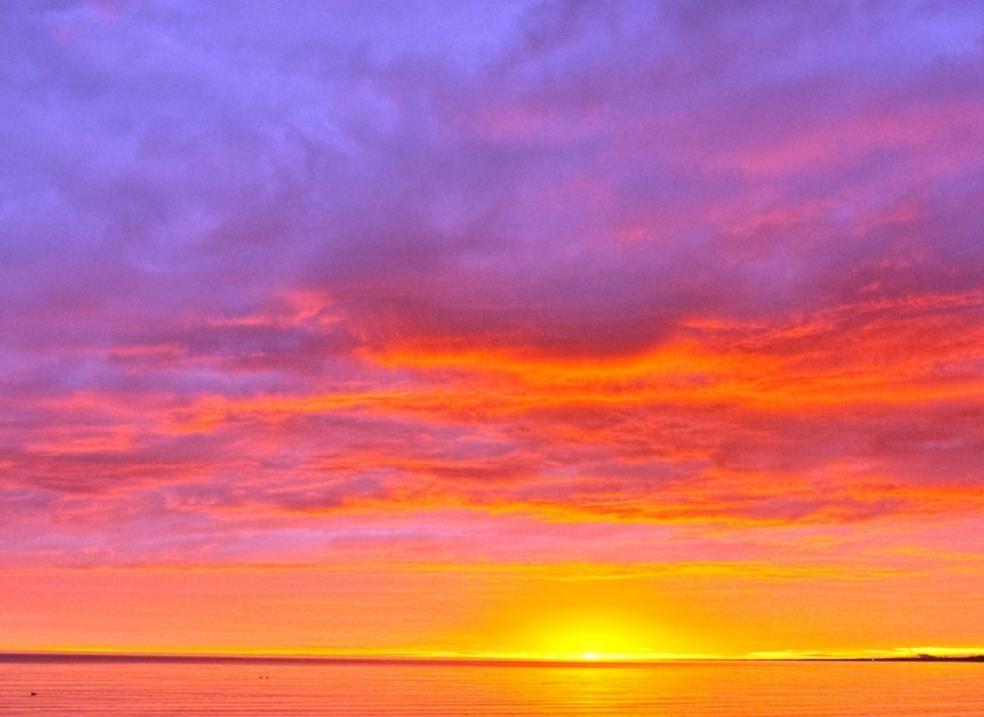 Системность
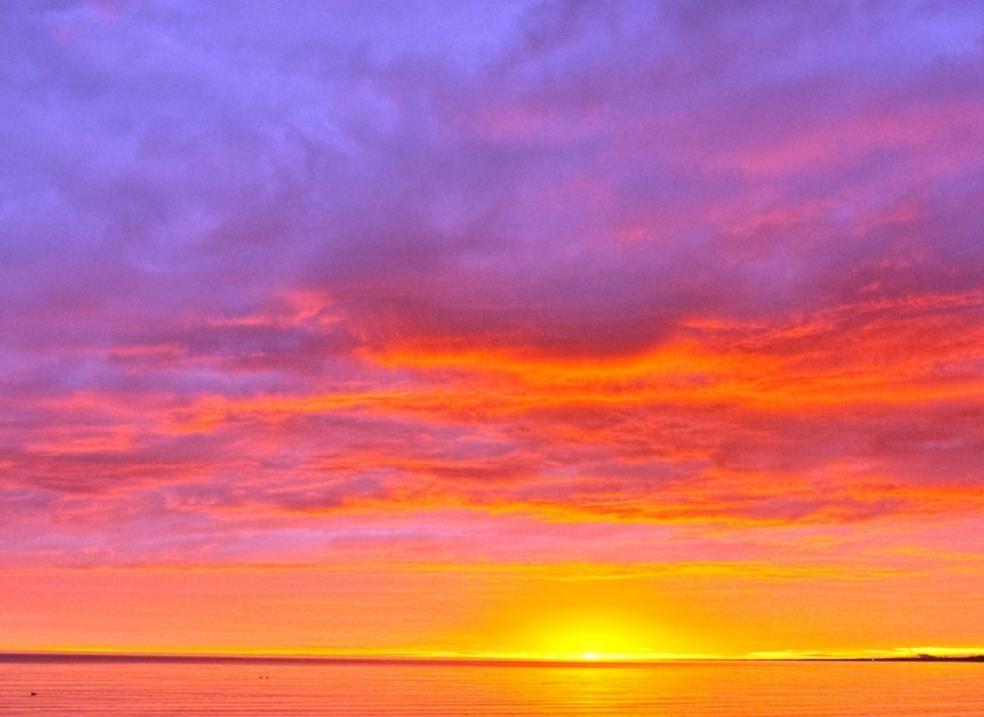 Системность
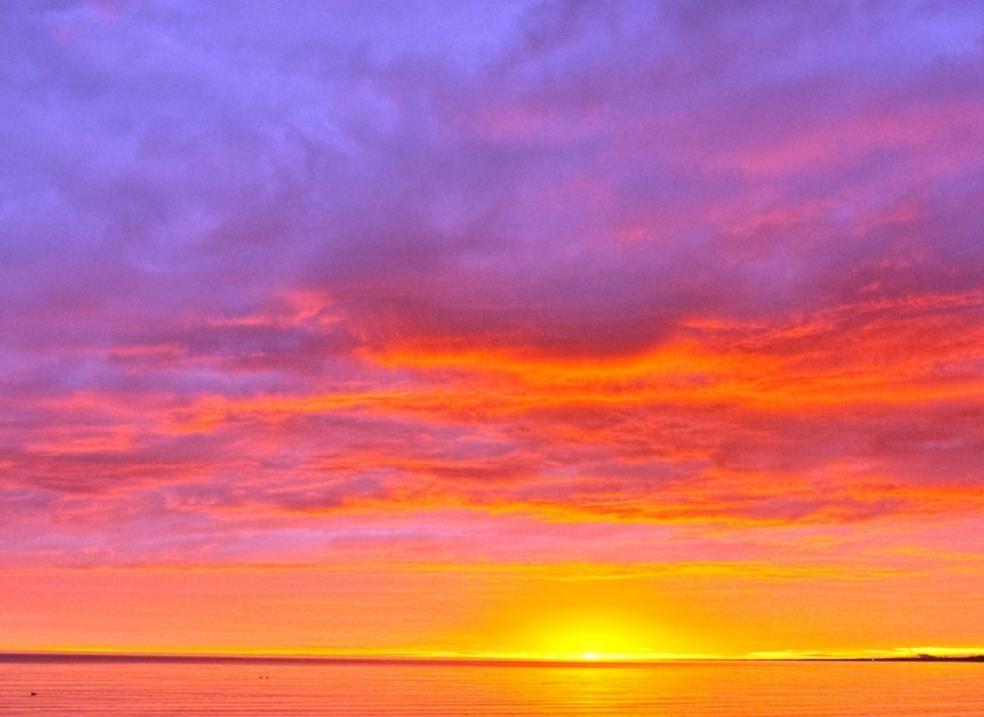 Системность
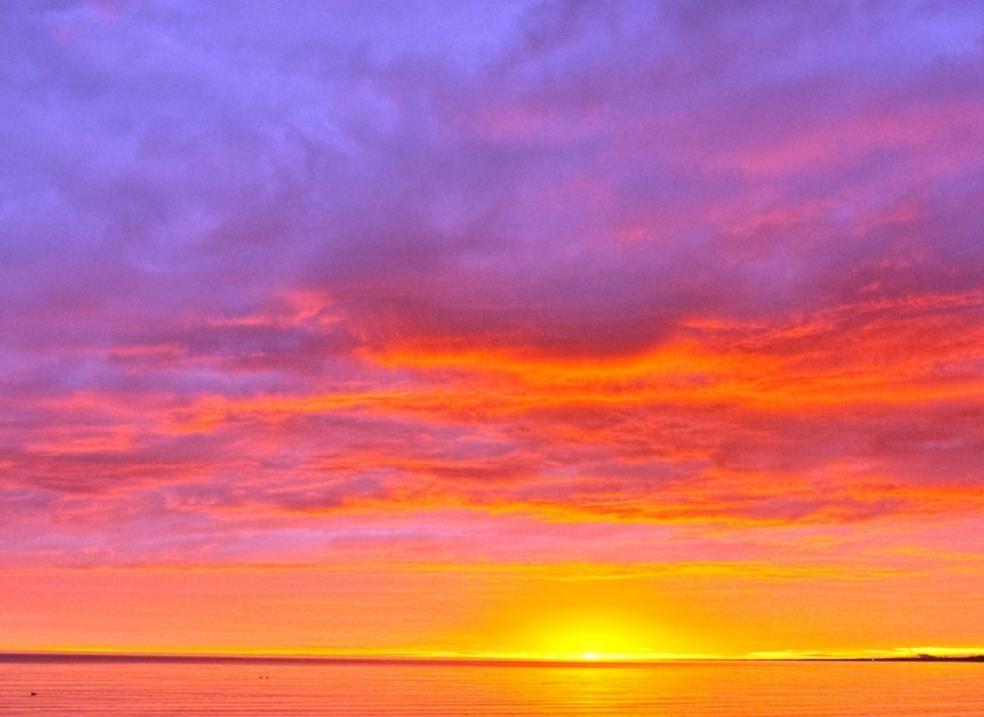 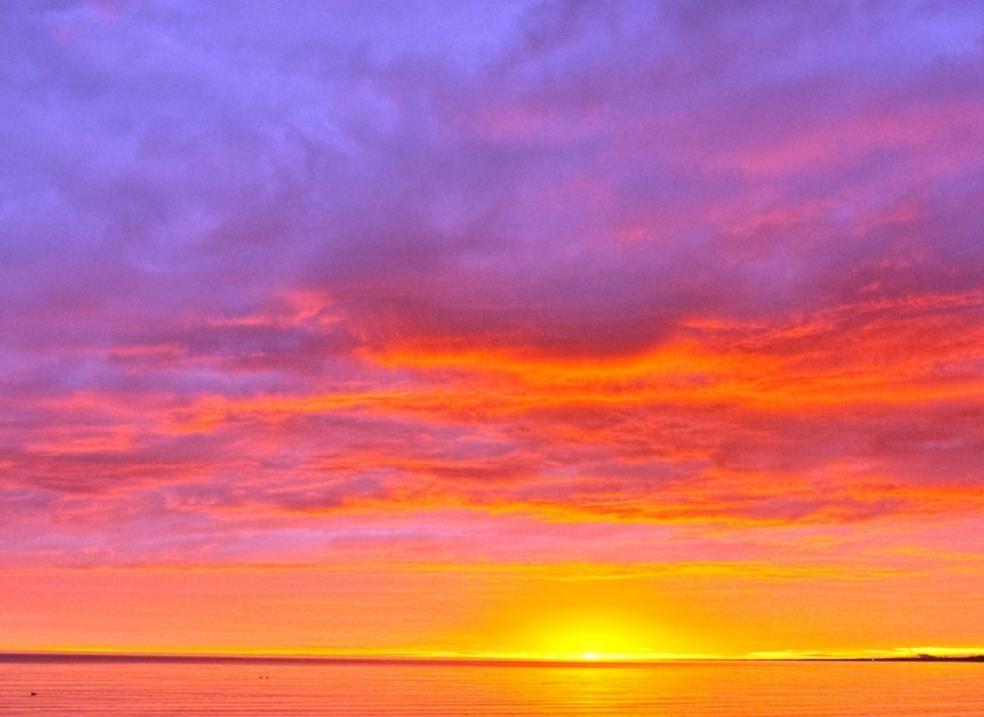 Метапредметный подход
ФГОС относит информационную и читательскую компетенции к метапредметным образовательным стандартам, то есть действиям, формируемым между учебными  дисциплинами
Оценка эффективности работы

Проведение комплексных метапредметных работ и организация проектной деятельности с целью изучения сформированности метапредметных УУД: регулятивных, коммуникативных, познавательных).
Выполнение обучающимися ряда заданий, предполагающих проявление коммуникативных  умений  и творческих способностей.
Изучение уровня сформированности духовно-нравственных ценностей.
Увеличение доли учащихся, привлекаемых к участию в проектной, научно-исследовательской деятельности, олимпиадах школьного, муниципального, регионального уровня.
Анкетирование учащихся по изучению уровня познавательного интереса.
Проведение и анализ контрольных процедур по изучению успеваемости и качества знаний и др.
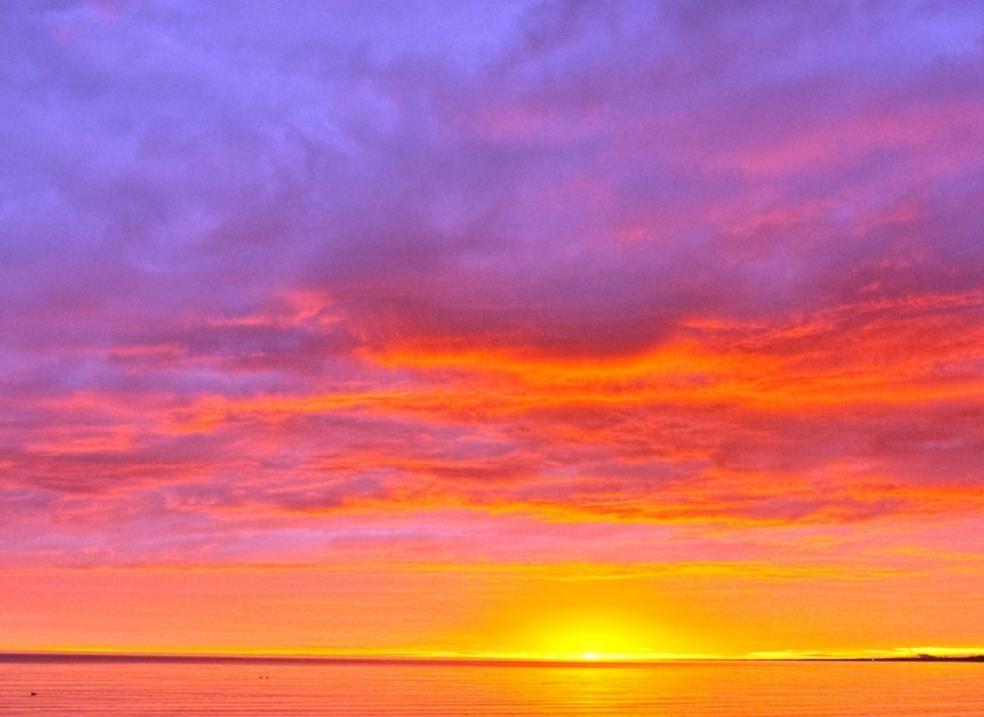 Практическая значимость
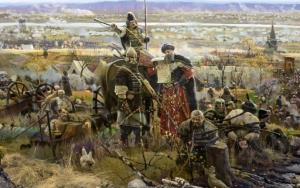 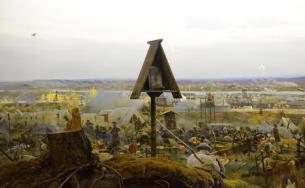 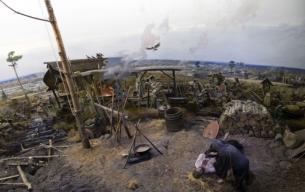 Диорама «Великое стояние на реке Угре в 1480 году» (2014) Фрагмент. Художник П.В.Рыженко
Созданный банк материалов и методические рекомендации могут использовать не только учителя русского языка и литературы, но и педагоги других предметных направленностей. Работа с объектами культурного наследия связывает теоретические знания с практическими навыками, она актуальна на каждом периоде обучения ребёнка и имеет большое значение при подготовке к ГИА.
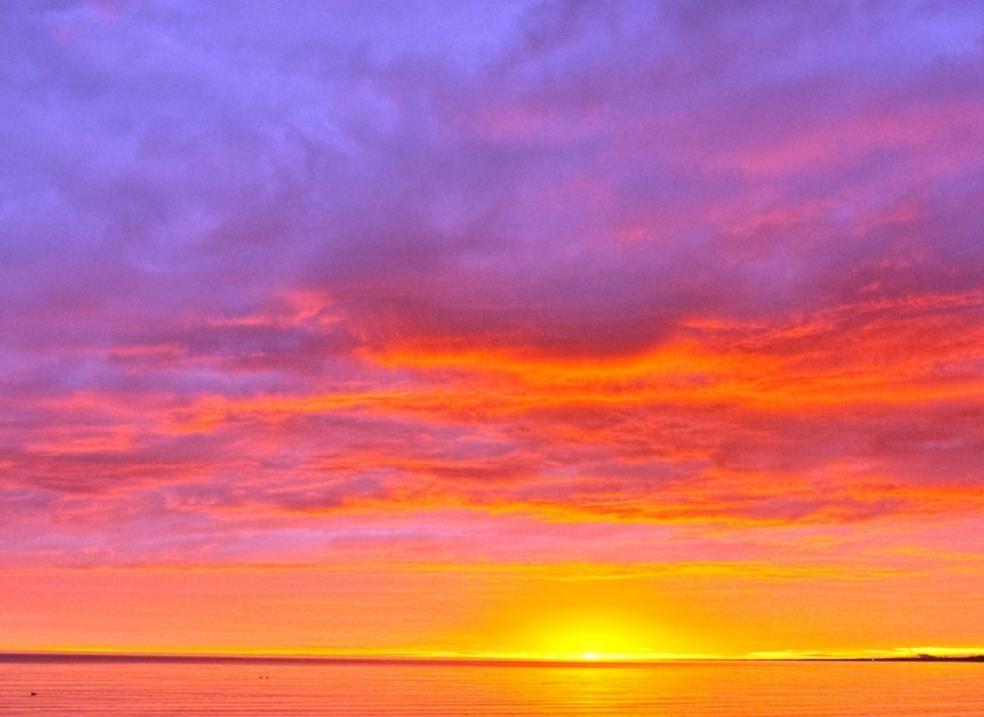 Результативность педагогического опыта
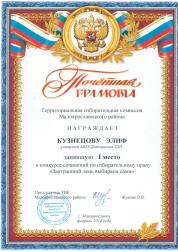 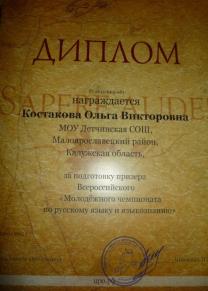 Ежегодно обучающиеся показывают высокие результаты: в олимпиадах, конкурсах (Всероссийская олимпиада школьников (МЭ и РЭ), «Живая классика», Всероссийский конкурс сочинений»), научно-практических конференциях школьного, муниципального и регионального и всероссийского  уровня, становятся победителями и призерами; 
положительная динамика и высокий уровень успеваемости и качества знаний;
высокие показатели по результатам ГИА-9, ГИА-11
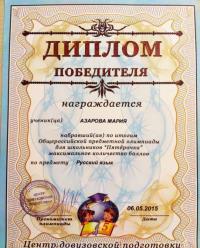 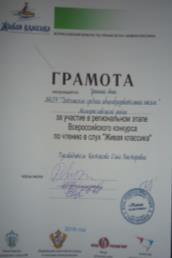 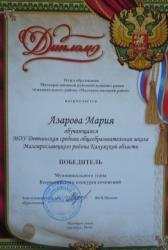 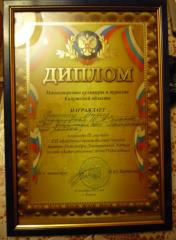 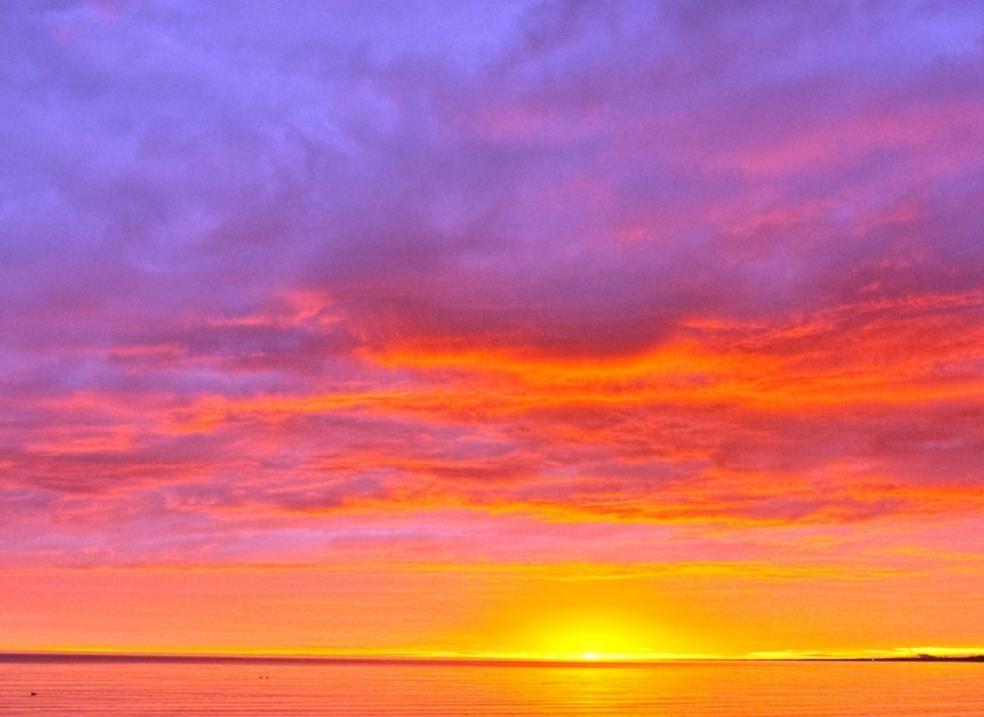 Результативность педагогического опыта
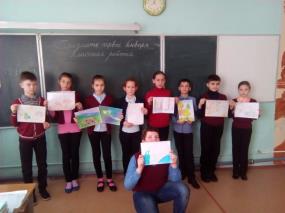 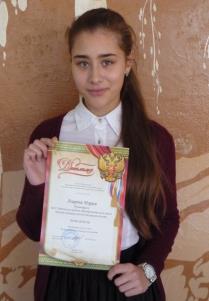 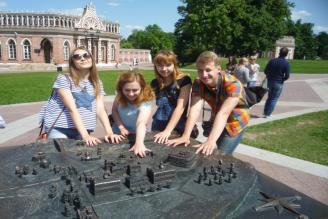 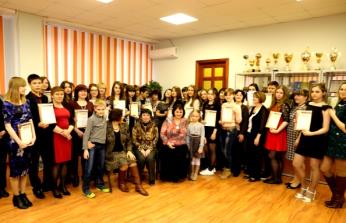 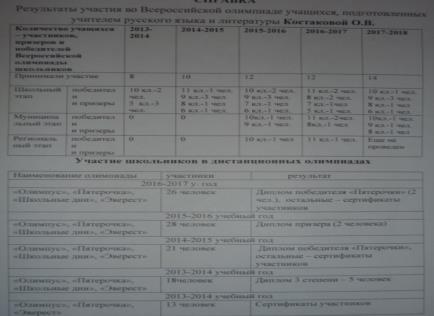 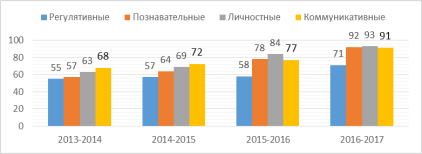 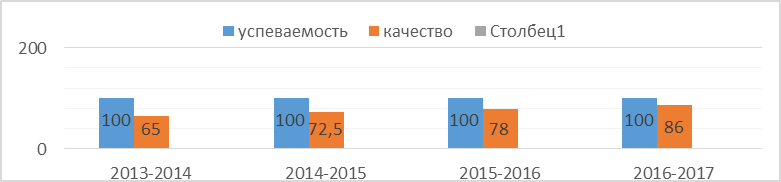 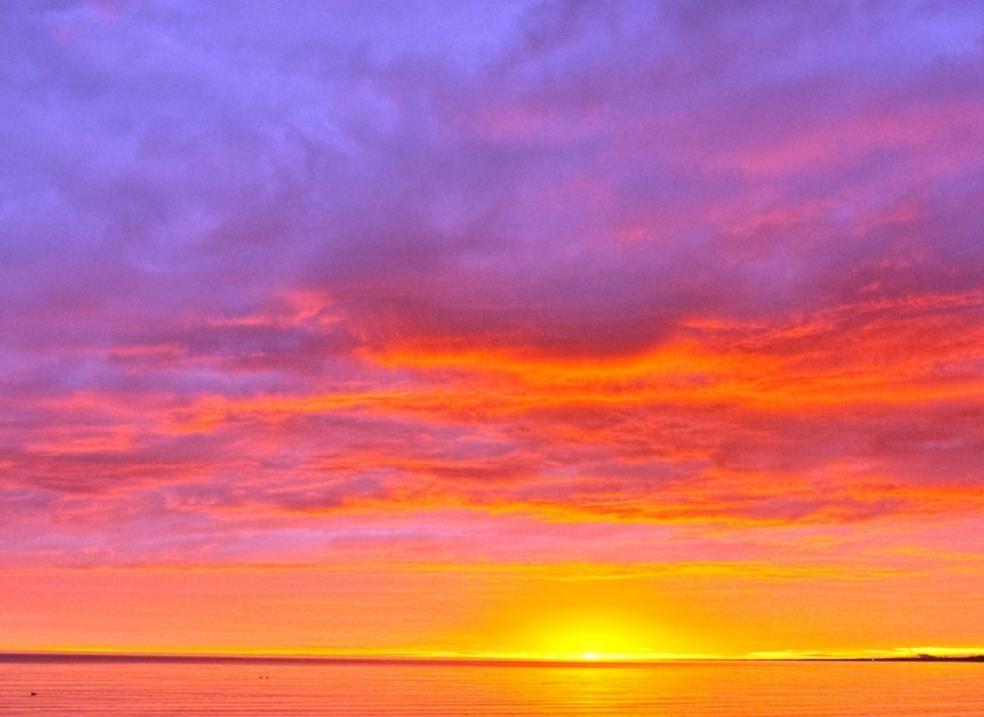 Результативность педагогического опыта
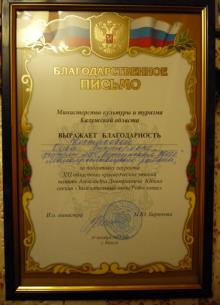 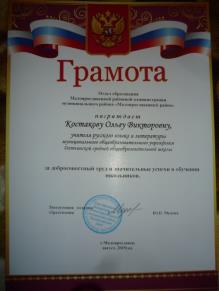 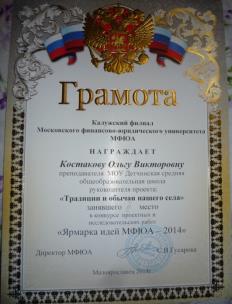 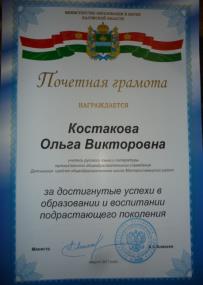 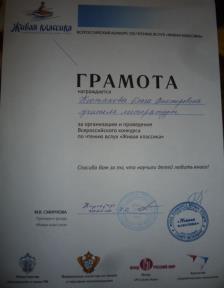 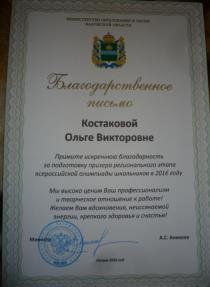 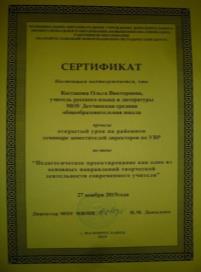